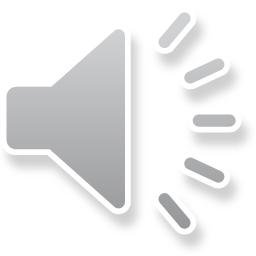 Comportamento Dinâmico de Sistemas de Ordem SuperiorControle de Processos
Comportamento Dinâmico de Sistemas de Ordem Superior
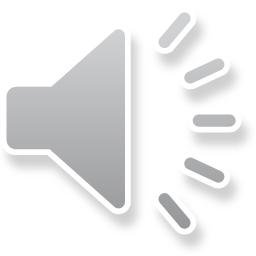 Sistema de Ordem Superior são resultado de:

N processos de primeira ordem em série;

2. processos com tempo morto;

3. processos com resposta inversa.
Comportamento Dinâmico de Sistemas de Ordem Superior
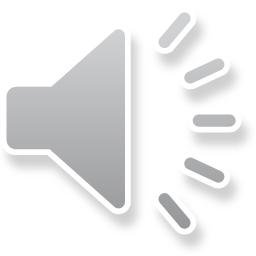 N Processos de Primeira Ordem em Série
Dois sistemas de 1ª. ordem em série dão origem a um sistema de segunda ordem.
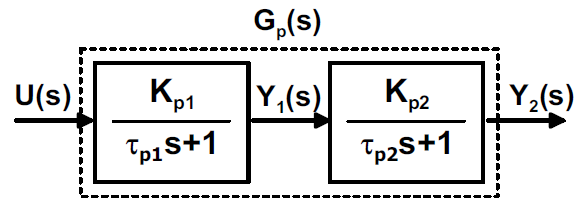 Cuja função de transferência Gp(s) = Y2(s)/U(s) será:
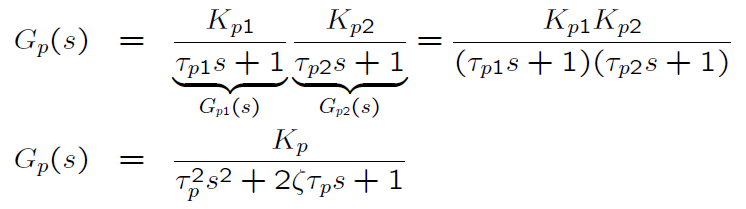 Comportamento Dinâmico de Sistemas de Ordem Superior
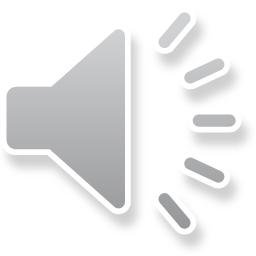 Se N sistemas de 1a ordem são não-interativos,
A função de transferência global 
Gp(s) = YN(s)/U(s) será igual a:
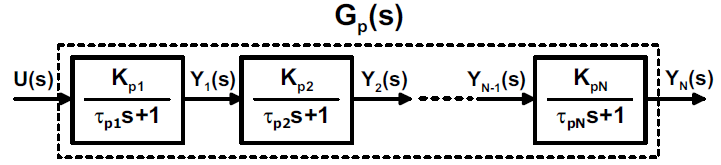 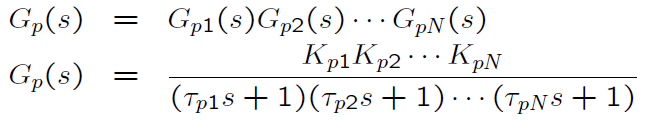 Características dinâmicas das respostas de sistemas formados por sistemas de 1a ordem, após perturbação degrau em uma entrada:
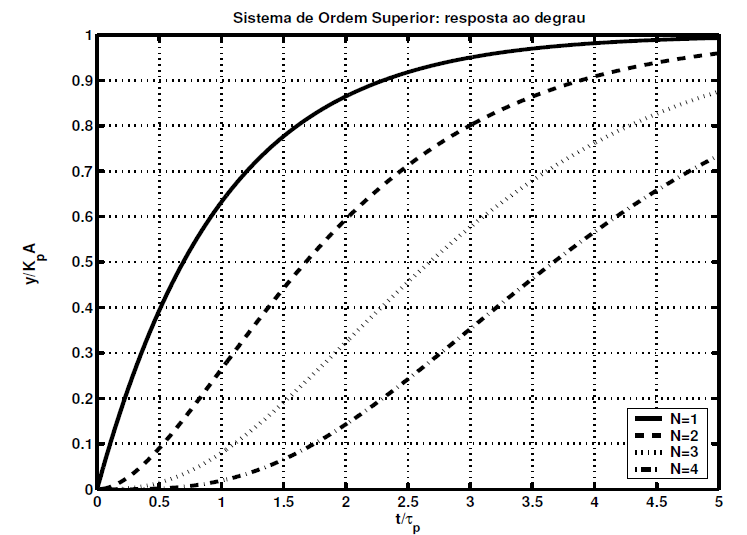 1. as respostas são superamortecidas e morosas, mostrando a tradicional forma S;
2. aumentando-se o número de sistemas em série, aumenta-
se a morosidade da resposta;
3. a interação aumenta a morosidade da resposta.
Comportamento Dinâmico de Sistemas de Ordem Superior
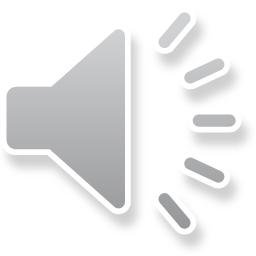 Sistemas Dinâmicos com Tempo Morto (Retardo por Transporte)
Descrição matemática
O tempo morto, θ, entre uma entrada u e uma saída y pode ser descrito pela seguinte expressão:
O tempo morto pode ocorrer nas seguintes situações:

Escoamento em tubos
Transporte de sólidos (esteiras)
Análises químicas
Tempo gasto para amostragem
Tempo gasto para análise
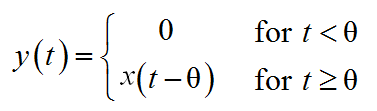 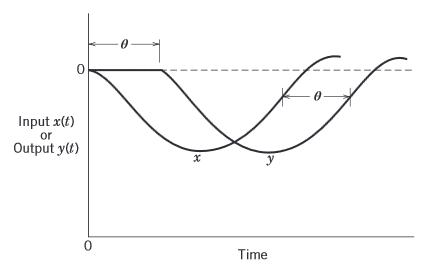 Comportamento Dinâmico de Sistemas de Ordem Superior
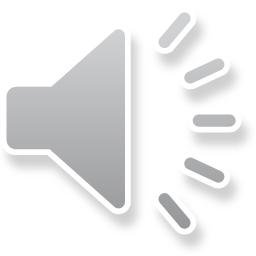 Sistemas Dinâmicos com Tempo Morto (Retardo por Transporte)
Estudo de Caso: escoamento de um líquido por meio de um tubo.

Deseja-se obter a resposta T(t) na extremidade de saída do tubo, quando a sua temperatura de entrada T0(t) varia com o tempo.
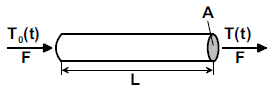 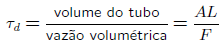 Comportamento Dinâmico de Sistemas de Ordem Superior
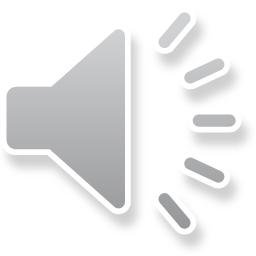 Sistemas Dinâmicos com Tempo Morto (Retardo por Transporte)
Estudo de Caso: escoamento de um líquido por meio de um tubo.
No estado estacionário, To = T. Caso ocorra uma variação em To(t), a resposta T(t) seria idêntica a To(t), mas retarda a τd unidades de tempo, em que τd é o tempo necessário para uma partícula do fluido escoar da entrada do tubo até a saída; isto é, o retardo por transporte ou tempo morto.
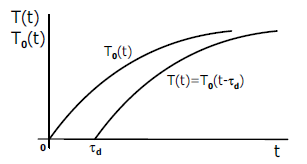 Aplicando a Transformada de Laplace à relação entre T(t) e To(t), em temos das variáveis-desvio, obtém-se:
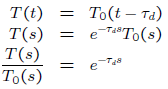 Translação 
da Função
Comportamento Dinâmico de Sistemas de Ordem Superior
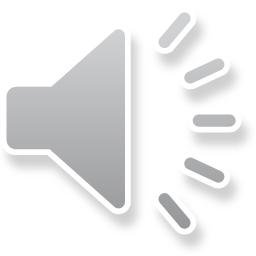 Sistemas Dinâmicos com Tempo Morto (Retardo por Transporte)
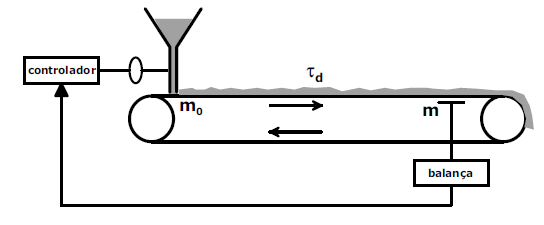 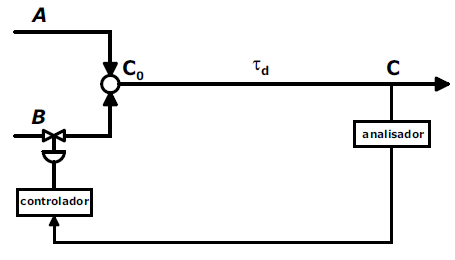 Comportamento Dinâmico de Sistemas de Ordem Superior
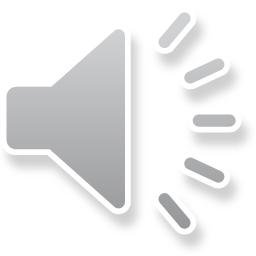 Sistemas Dinâmicos com Tempo Morto (Retardo por Transporte)
Considere um sistema de 1ª. ordem com tempo morto, τd, entre a entrada u(t) e a saída y(t)
Considere um sistema de 2ª. ordem com tempo morto, τd, entre a entrada u(t) e a saída y(t)
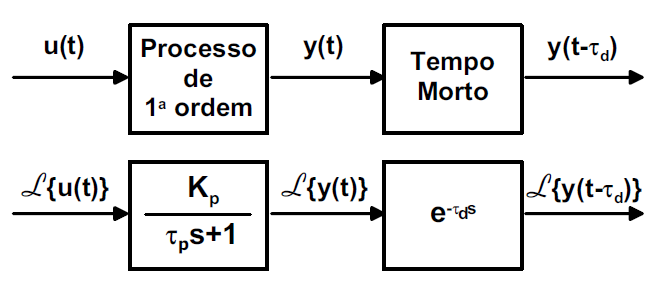 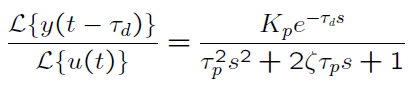 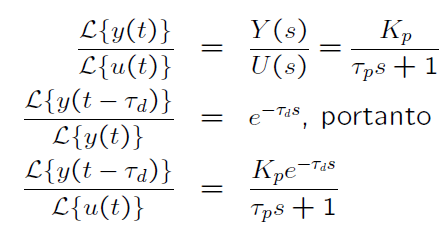 Comportamento Dinâmico de Sistemas de Ordem Superior
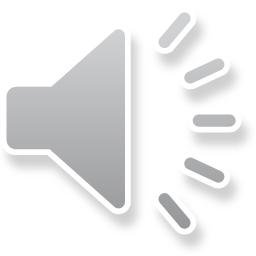 Sistemas Dinâmicos com Tempo Morto (Retardo por Transporte)
Aproximação de Padé para Tempo Morto
O termo exponencial do tempo morto é aproximado por aproximações de Padé:
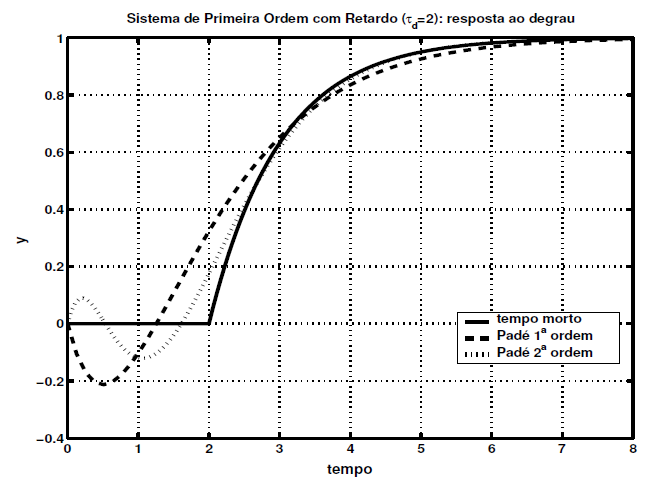 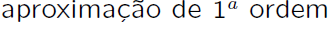 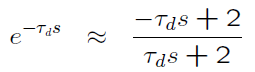 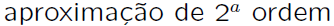 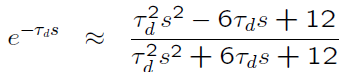 Comportamento Dinâmico de Sistemas de Ordem Superior
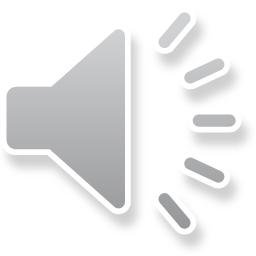 Sistemas Dinâmicos com Resposta Inversa
Inicialmente a resposta se dirige a uma direção oposta àquela em que irá se estabelecer após a perturbação. Tais comportamentos são chamados de resposta inversa ou resposta de fase não mínima. A resposta inversa é o resultado de dois efeitos opostos, envolvendo sistemas de 1ª. e/ou 2ª. Ordem.
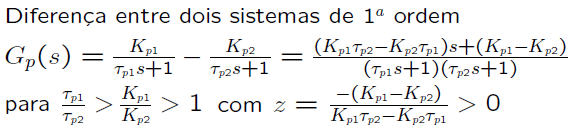 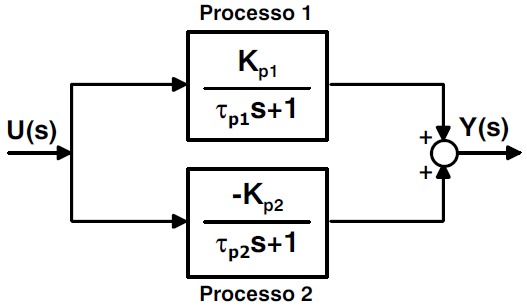 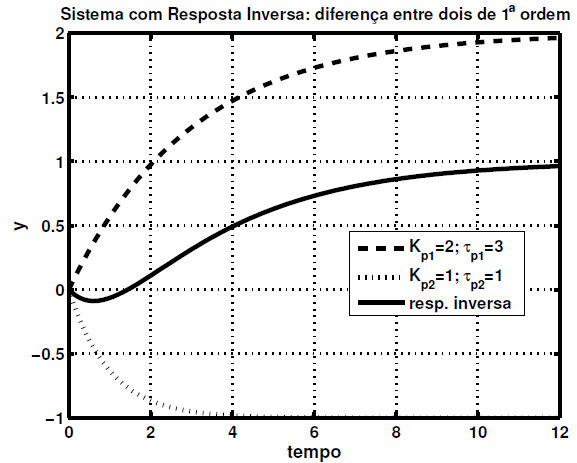